4. PORUCHY OSOBNOSTI, 
PORUCHY PUDŮ, 
PORUCHY VĚDOMÍ
PORUCHY OSOBNOSTI

Osobnost:
Souhrn všech psychických a tělesných vlastností, vlivy biologické, psychologické a sociální, které ji udržují v dynamické rovnováze. 
Přetrvává vědomí kontinuity, jedinečnosti, odlišnosti od okolí a účasti na vnějším dění.
Poruchy osobnosti:
Depersonalizace:  
porucha prožívání vlastního těla, vlastních tělesných a psychických pochodů. 

b) Transformace osobnosti:
přesvědčen, že je někým jiným, takže ignoruje vlastní identitu.
 
c) Alternace osobnosti:
jedinec náhle ztrácí svoji 
původní identitu 
a vystupuje jako osobnost jiná.

d) Depravace osobnosti:
úpadek se sklonem k asociálnímu jednání.
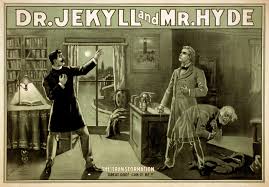 PORUCHY PUDŮ
Jde o fylogeneticky velmi staré reakce, jsou druhově stálé a zajišťují nezbytné potřeby jedince. 
  
Dělení pudů:
Pud zachování rodu – sexuální, péče o potomstvo.
Pud zachování jedince – obživný, sebezáchovy, orientační, zvídavosti.
Pud sdružovací (sociální).
Pud pro zpříjemnění existence (pud zdobivosti, vlastnický, sebeuplatnění).
Poruchy pudů
a) Pud sexuální
Sexuální dysfunkce – selhání genitální odpovědi, poruchy orgasmu a ejakulace. 

Sexuální parafilie (deviace) – exhibicionismus, 
tušérství, sadismus, masochismus.
 
b) Pud péče o potomstvo
Interrupce, týrání, zabití dítěte. 

c) Pud obživný (potravový)
Sitiofobie – odmítání jídla, 
Pika – pojídání nestravitelných předmětů 
Poruchy příjmu potravy – bulimie, anorexie.
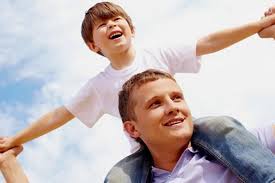 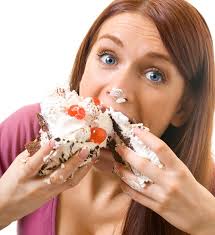 d) Pud sebezáchovy
Vrozená obranná reakce na zachování vlastní existence. 
Sebepoškozování (automutilace). 
Sebevražda – demonstrativní, bilanční. 

e) Pud sdružovací (sociální)
Nadměrné samotářství x závislost na přítomnosti druhých.

f) Pud pro zpříjemnění existence
Jedinec odmítá vymoženosti civilizace. 
Herostratismus.
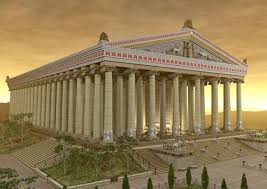 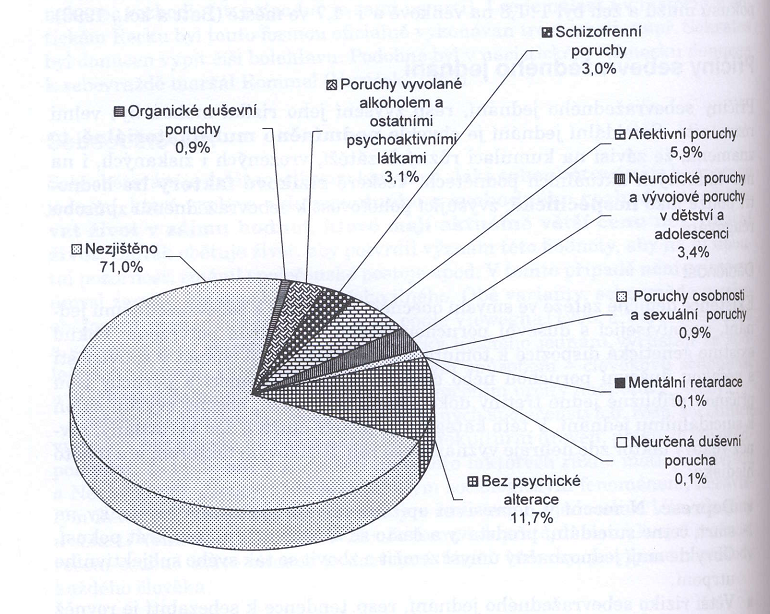 PORUCHY VĚDOMÍ
Stav bdělosti, pozornosti (vigilita). 
Uvědomování si sebe sama a svého okolí.
 
1. Kvantitativní poruchy vědomí:
Synkopa (mdloba).
Somnolence.
Sopor (stupor).
Kóma.
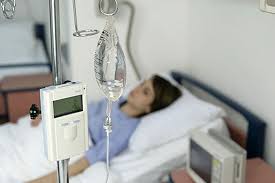 2. Kvalitativní poruchy vědomí

a) Delirium
Duševní porucha způsobená poruchami činnosti mozku. 
Myšlení je dezorganizované až inkoherentní. 
Psychomotorická aktivita snížená nebo zvýšená. 
Dezorientace časem, místem i osobou, zhoršení paměti.
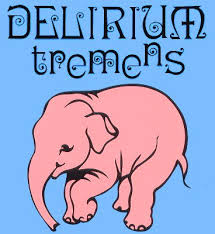 b) Mrákotné stavy (obnubilace)
Náhlá ztráta vědomí a náhlý návrat vědomí.
U epilepsie, po traumatech hlavy, po úžehu, u psychóz. 

Formy mrákotných stavů:
Stuporózní forma.
Deliriózní forma. 
Automatická (vigilambulantní) forma.
Fuga.
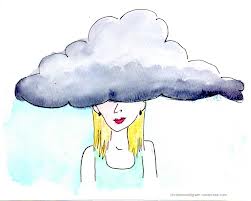 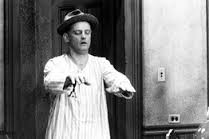 Hypnóza 
Uměle navozená změna vědomí.
Kontakt se zevním světem je zprostředkován a měněn hypnotizérem. 
Posthypnotická sugesce.
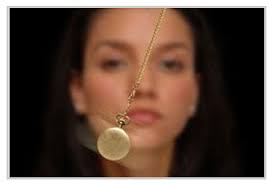 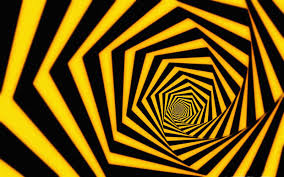 PORUCHY SPÁNKU
Spánek je jednou z forem
vědomí. 
Ortodoxní (NREM) spánek 
a paradoxní (REM) spánek.
 

1. Poruchy průběhu spánku:
Poruchy usínání.
Časté noční buzení.
Předčasné probuzení.
Usínání v průběhu dne.

2. Organicky podmíněné poruchy spánku
Organicky podmíněné poruchy spánku vznikají v důsledku tělesných nemocí.
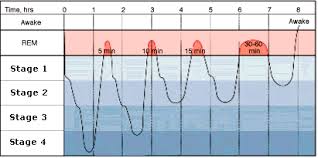 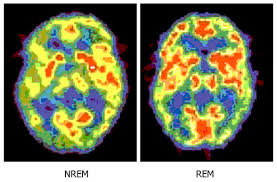 3. Neorganicky podmíněné poruchy spánku

A. Dyssomnie (porucha množství, kvality nebo načasování spánku):
Insomnie. 
Hypersomnie. 
Porucha rytmu spánek – bdění (spánková inverze).
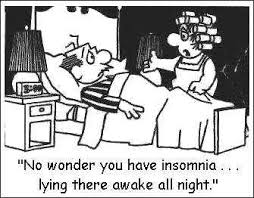 B. Parasomnie (abnormální epizody v průběhu spánku):
Somnambulismus – náměsíčnost.
Pavor nocturnus – noční děsy.
Noční můry – úzkostné sny. 
Narkolepsie. 
Kleinův-Levinův syndrom. 
Spánková apnoe.
Syndrom neklidných nohou.
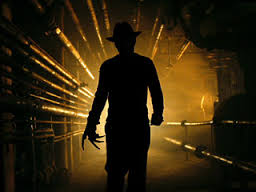 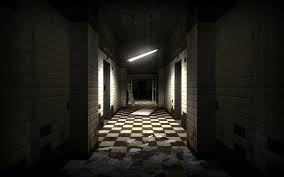